Työkyvyn palvelupolku
Dia 6
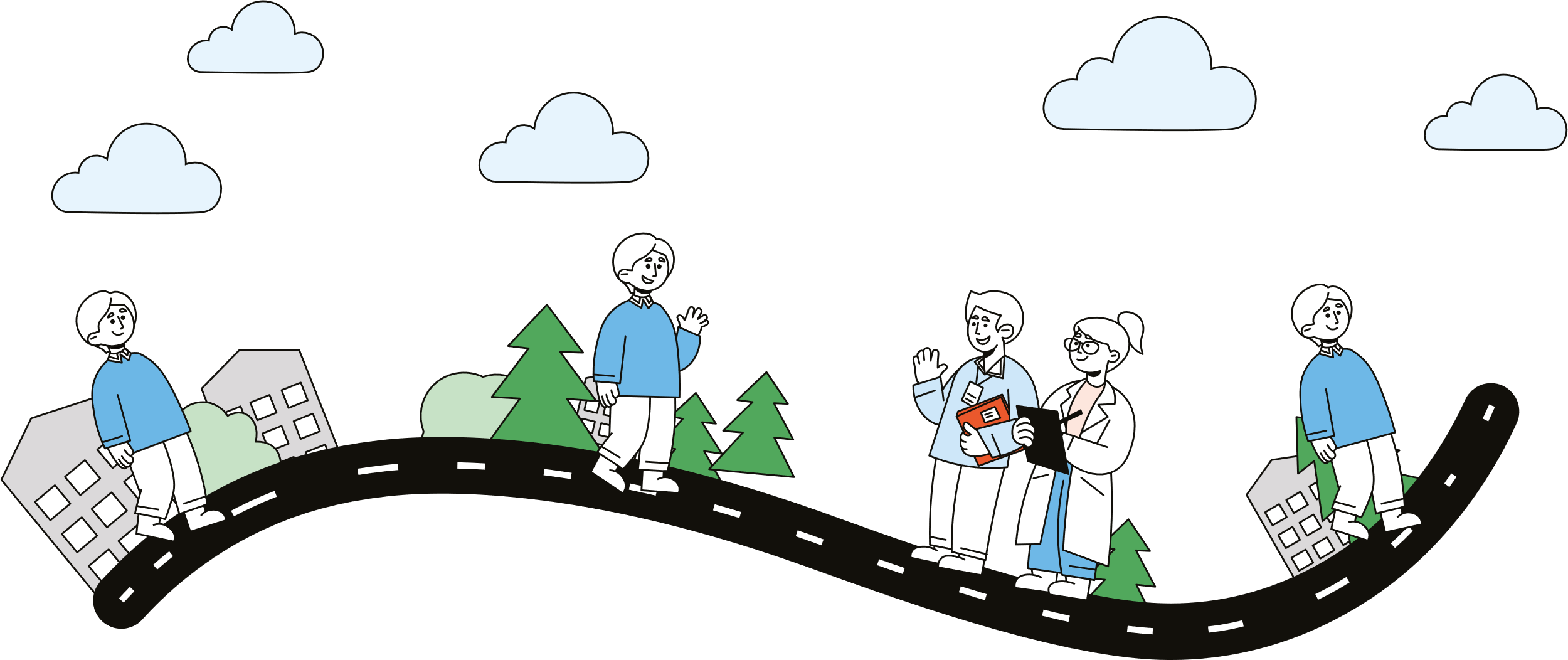 Mikä on työkyvyn tuen palvelu?
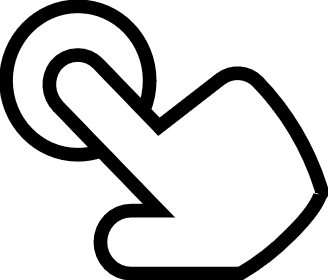 Palvelun jälkeen
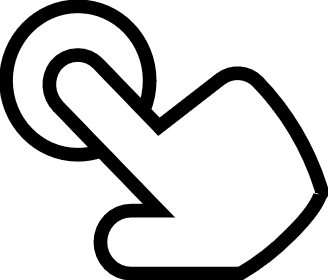 Palvelun aikana
Asiakkaaksi tulo
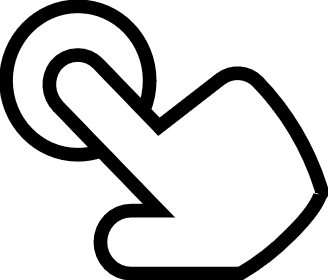 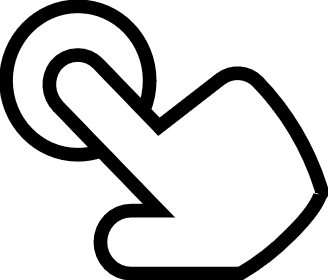 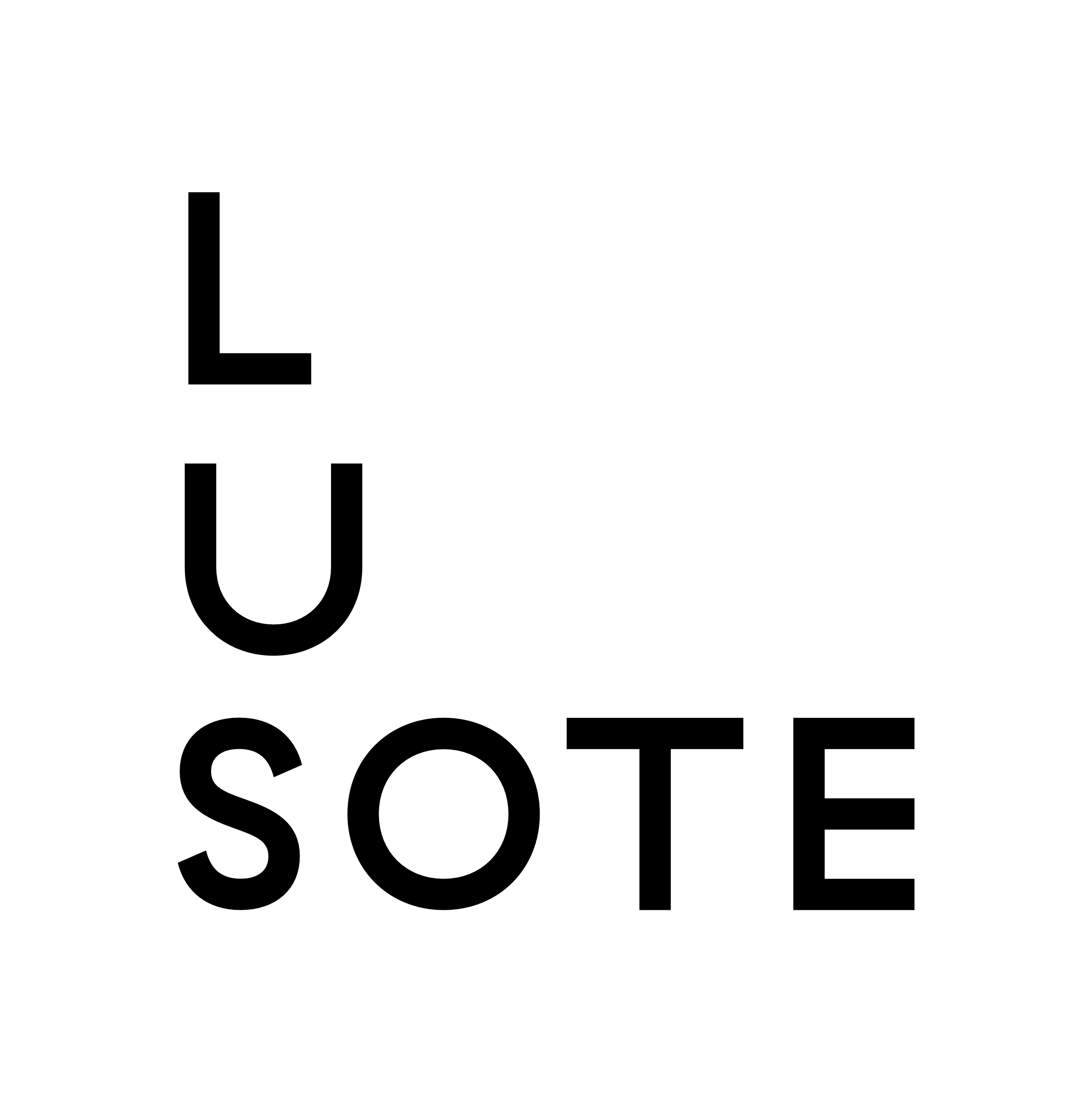 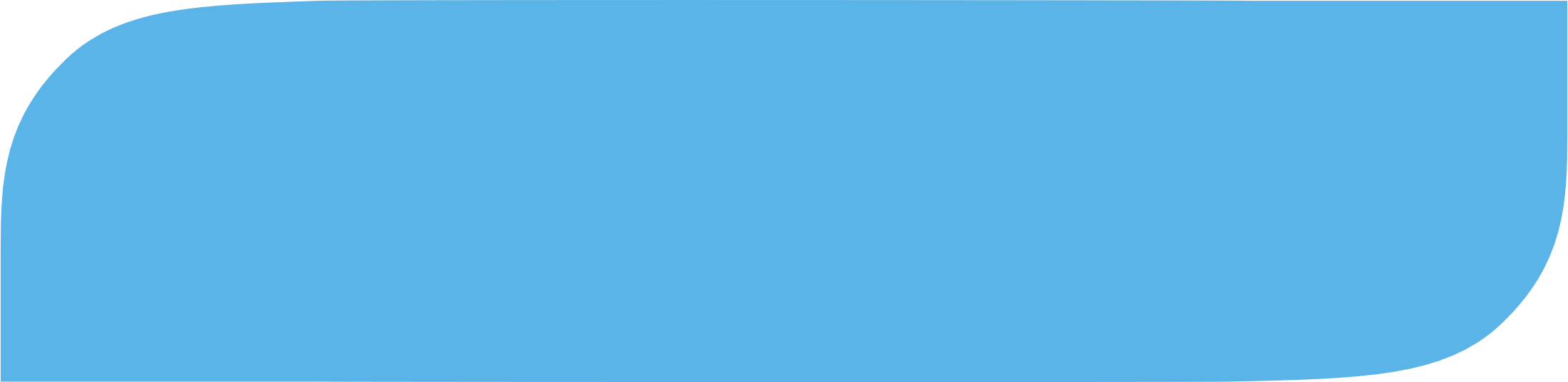 Mikä on työkyvyn tuen palvelu?
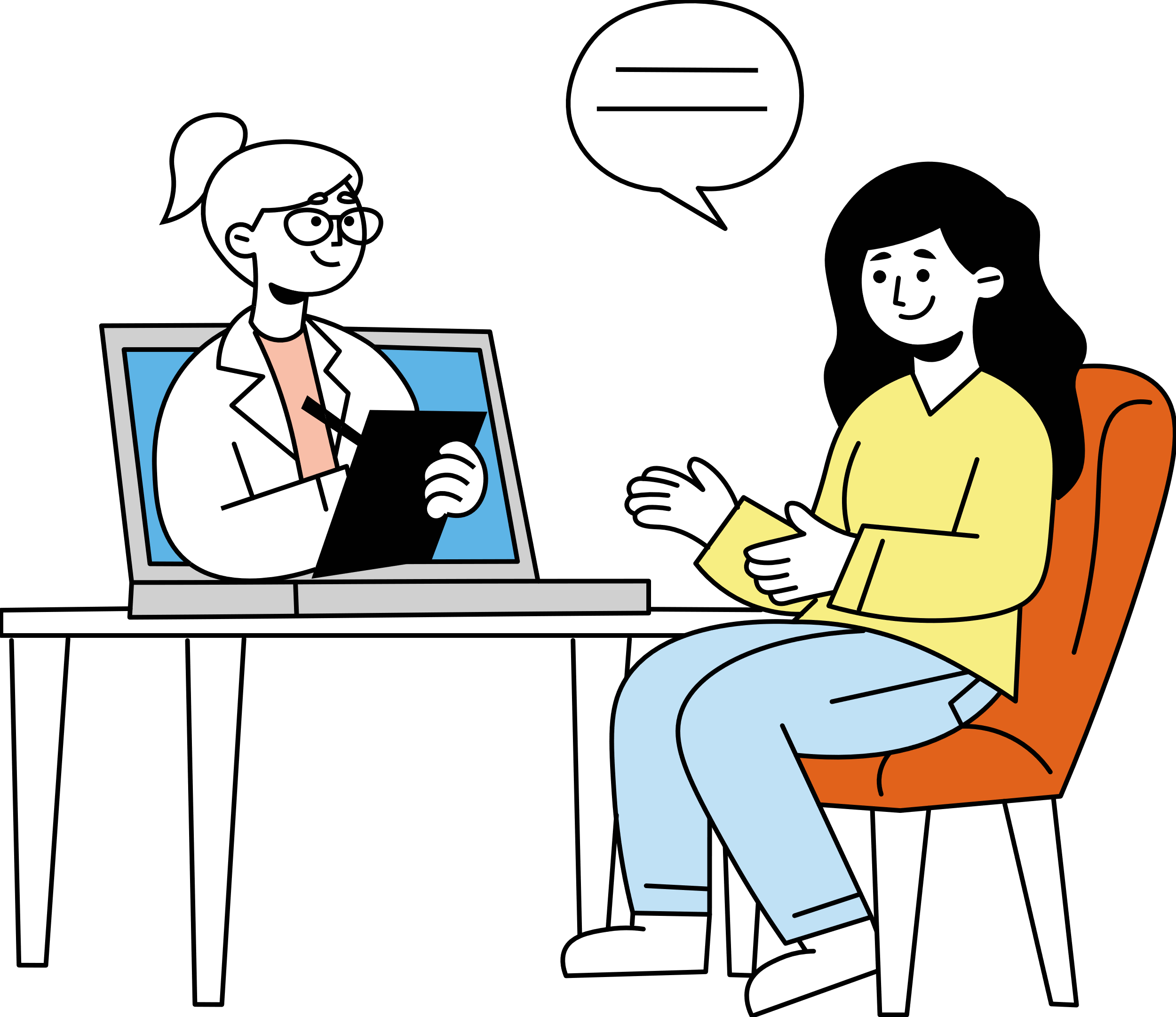 Työkyvyn tuen palvelussa arvioimme tarpeidesi mukaisesti työkykyäsi ja teemme yhdessä kanssasi työkyvyn tuen suunnitelman. Tarvittaessa ohjaamme sinut jatkotutkimuksiin tai palveluihin, joita voivat olla esimerkiksi perusteellinen terveydentilan ja työkyvyn arviointi, kuntoutumissuunnitelma tai eläkearvio.

Palvelusta vastaa Espoon työkykytiimi, johon kuuluu terveydenhoitajia, työkykykoordinaattoreita, sairaanhoitaja, sosiaaliohjaaja sekä lääkäri ja Kelan asiantuntija.

Espoon työkykyhankkeen tavoitteena on puuttua terveysongelmiin, jotka aiheuttavat osatyökykyisyyttä tai työkyvyttömyyttä. Hanke on käynnissä vuosina 2021-2022.
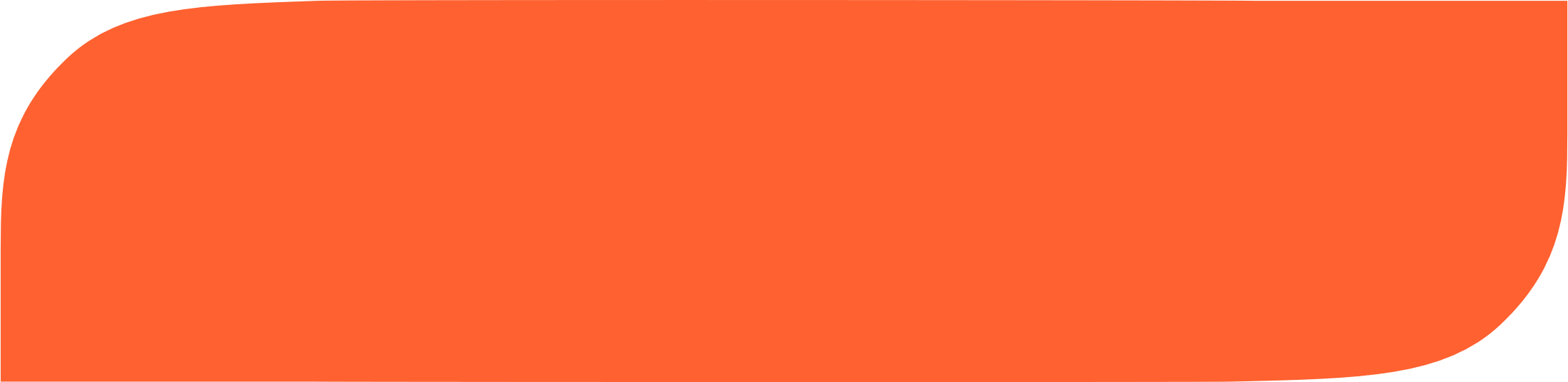 Asiakkaaksi tulo
Olet työtön ja sinulla 
on huoli omasta työkyvystäsi.
Työkyvyn tuen palvelusta ollaan 
sinuun yhteydessä ja sinua pyydetään lähettämään tarvittavat esitiedot.
Omaolossa voit tehdä terveystarkastuksen, saat itsehoito-ohjeita ja voit halutessasi välittää sen tulokset työkyvyn tuen palveluun.
Ota huolesi puheeksi työllisyyspalveluiden, sosiaalipalveluiden, terveydenhuollon tai kolmannen sektorin palveluissa.
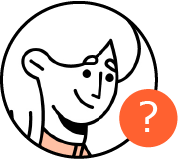 Jotta voimme auttaa sinua useiden ammattilaisten kanssa, tarvitsemme suostumuksesi tietojen vaihtoon.
Varaa aika työkyvyn tuen palveluun puhelimitse:
040 6368 695 
arkisin klo 8-10
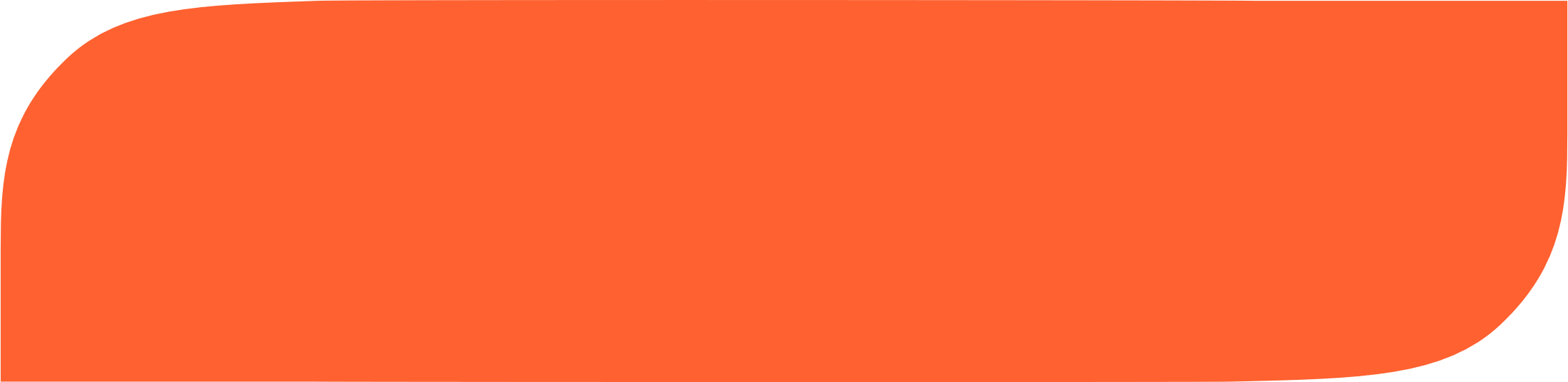 Palvelun aikana
Tapaat terveydenhoitajan ja saat häneltä terveydentilan arvion. Sinut ohjataan tarpeidesi mukaan tapaamaan eri ammattilaisia työkyvyn tuen palvelusta.
Etenet tarvittavaan hoitoon, lääkärin suunnitelman mukaisissa palveluissa.
Tarvittaessa lääkäri laatii sinulle joko:
lausunnon osatyökykyisyydestä,
työkyvyn arvion tai arvion lisäselvityksen tarpeesta,
tai b-lausunnon toimintakyvystä suhteessa työkykyyn ja kuntoutussuunnitelmaan.
Haet
omaa työkykyäsi vastaavaa työtä, 
kuntoutukseen, tai 
työkyvyttömyys-eläkkeelle.
Sosiaaliohjaaja tekee sosiaalisen tilanteen arvion ja kartoituksen.
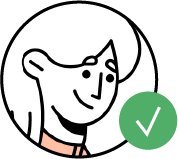 Etenet tarvittavaan palveluun esim. liikuntapalvelut fysioterapia, hyvinvointiryhmä.
Saat jatkosuunnitelman 
jonka mukaan sinut 
ohjataan eri palveluihin, 
joista saat sinulle suunnitellun hoidon ja kuntoutuksen.
Sinulle on selvillä oma työkyky.
Jos ei ole tarvetta jatkotutkimukselle, sinut ohjataan takaisin omalle työntekijälle.
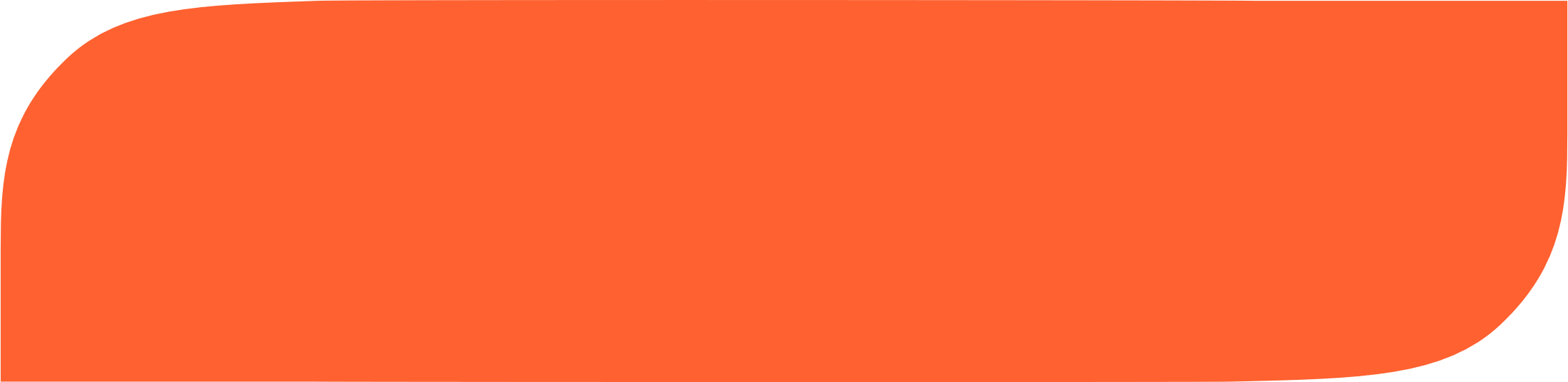 Palvelun jälkeen
Palvelu voi jatkua esimerkiksi: 
kuntakokeilun omavalmentajalla
TE-palveluiden asiantuntijalla 
aikuissosiaalityön sosiaalityöntekijällä
terveyskeskuksen vastuuhoitajalla tai -lääkärillä.
Työllistyt tai
Työllistymiskeskustelut jatkuvat ja/tai jatkat tarvittavissa palveluissa tai 
siirryt eläkkeelle.
Palvelu päättyy työkykytiimissä, mutta voi jatkua oman työntekijän kanssa muualla.
Sinulle on tiedossa miten työnhaku jatkuu.